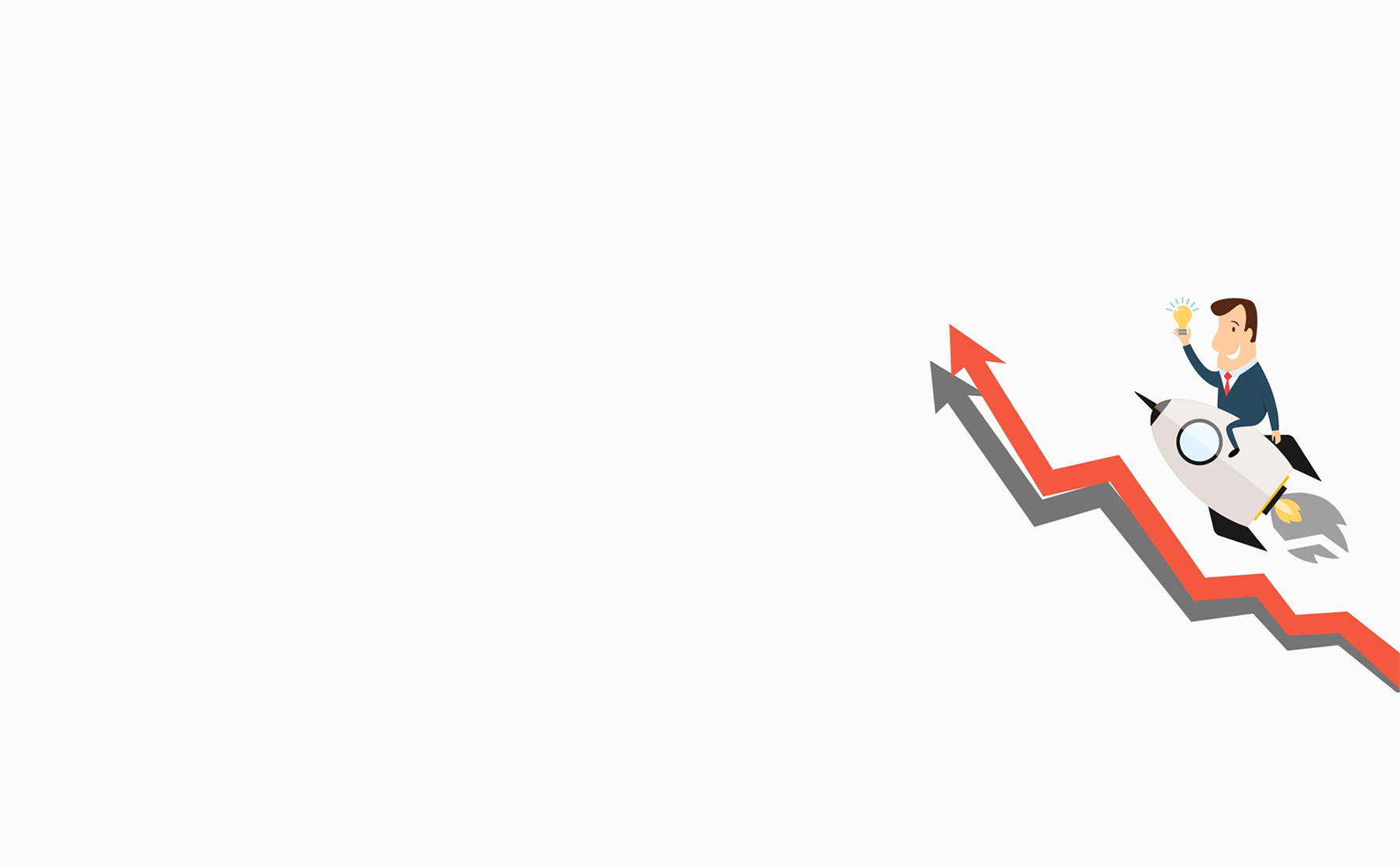 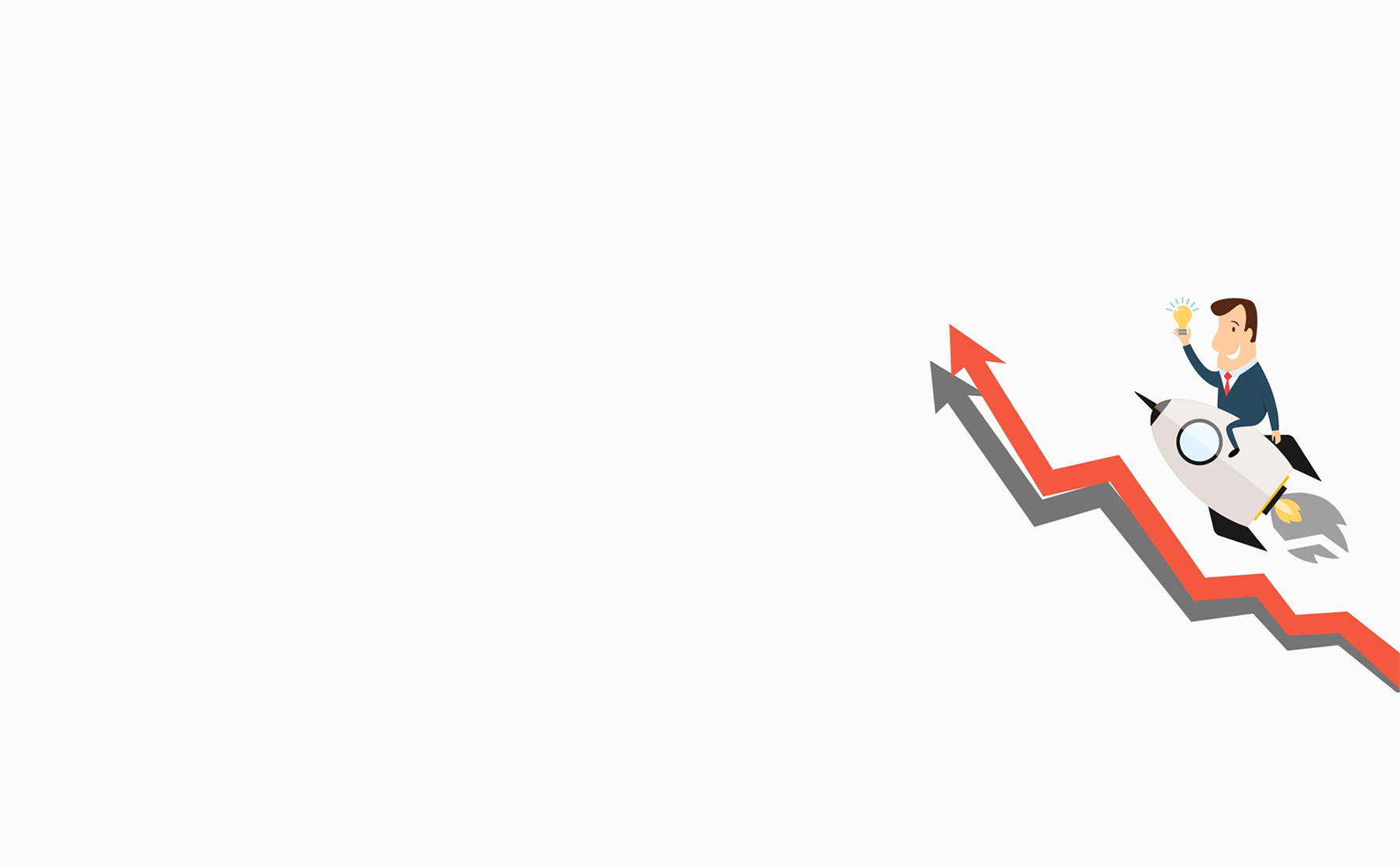 Le tipologie della motivazione 
per raggiungere una grande meta Lo stress e la resistenza allo stress
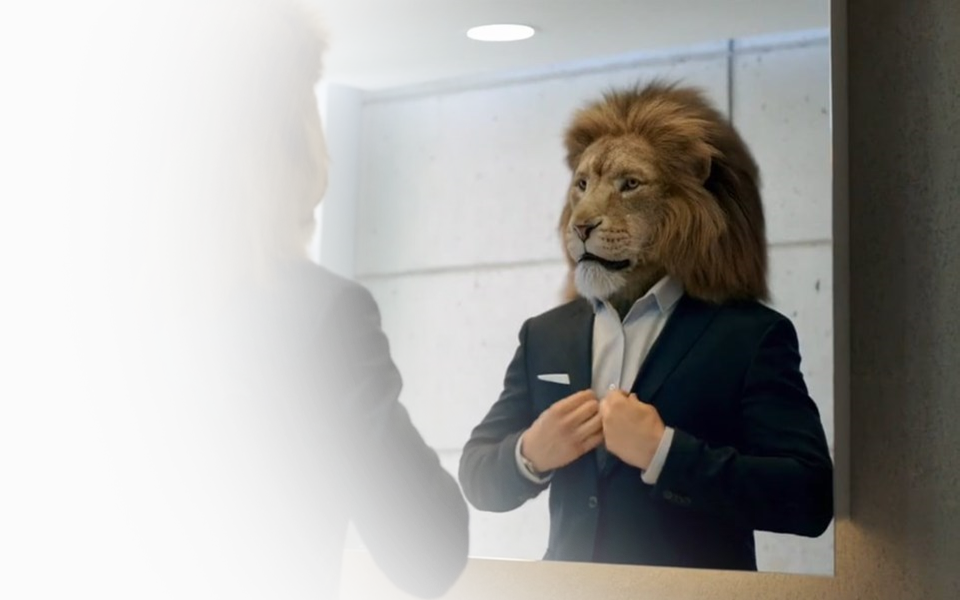 Raggiungimento di una meta è
nella nostra indole naturale
Noi siamo gli «animali», il nostro sistema biologico funziona come quello di animali. La differenza sta solo nel fatto che gli animali combattono per le risorse fisiche quando invece l’umano per quelle sociali.
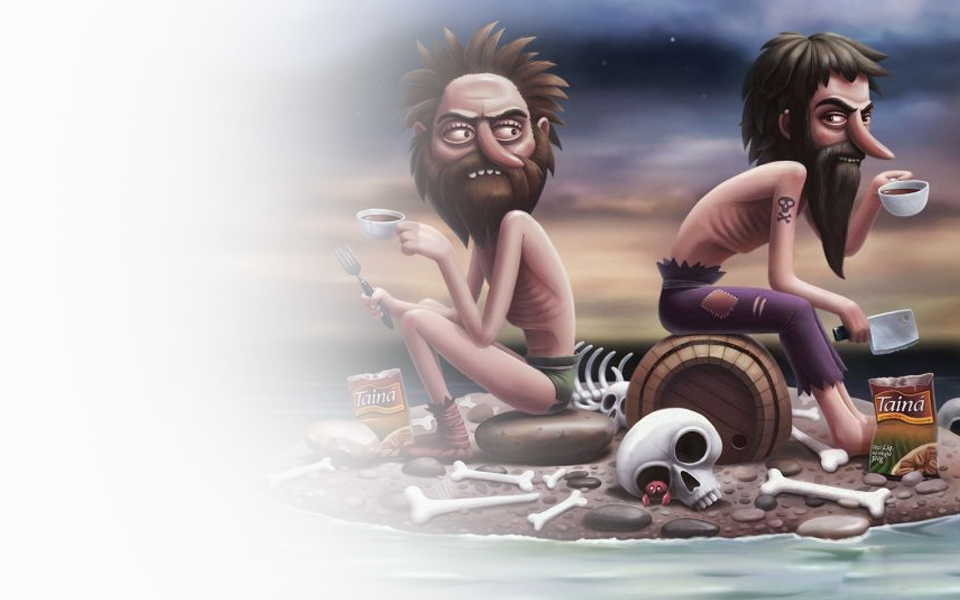 Come rafforzare l’energia dello sforzo verso una 
grande meta 
nonostante lo stress ?
Реклама кофе: «Если спать не вариант»
Per fare questo dobbiamo capire come funzionano le leve motivazionali dentro di noi e come essi vengono influenzati dallo stress
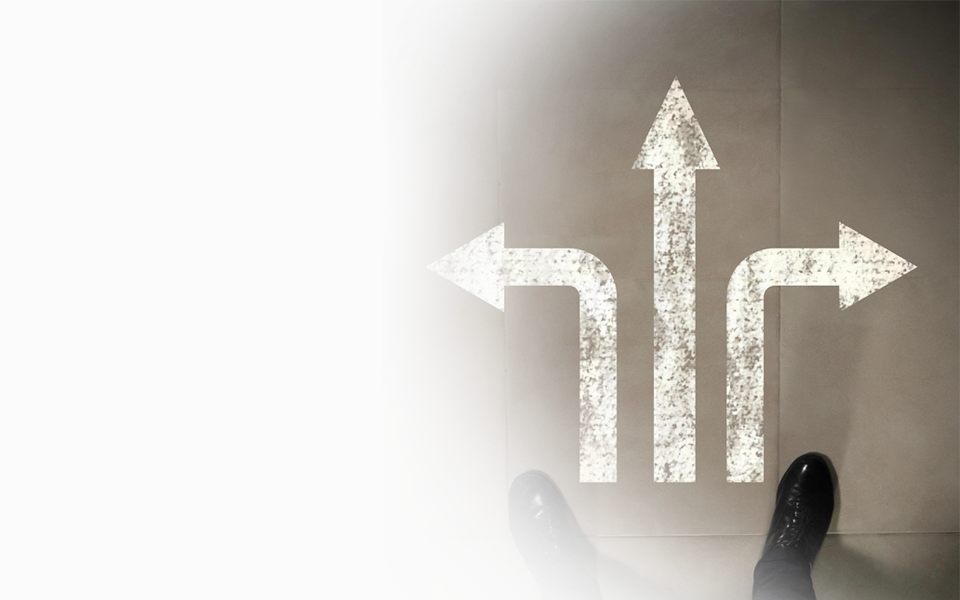 Motivazione DALLA meta
Motivazione al 
rischio / 
adrenalina
Motivazione ALLA meta
Quali sono le tre tipologie della motivazione у нас есть?
Tipiologie della motivazione
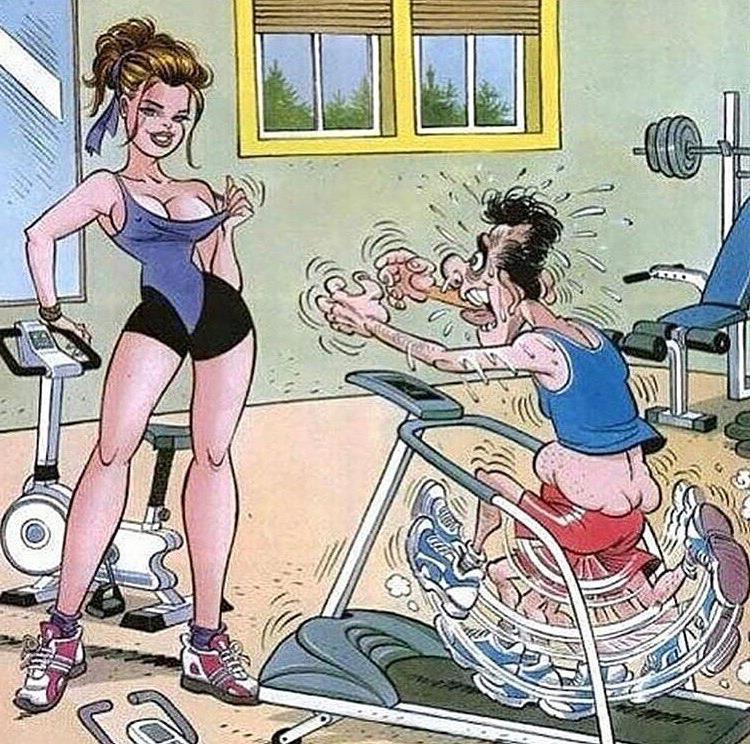 Motivazione al raggiungimento della meta: 

Vede le mete a lungo e breve termine;
Si concentra su grandi mete;
Ha un piano strutturato per raggiungerle;
Gioisce sempre dal raggiungimento di ciascuna 
di esse;
Adrenalina + dofamina + serotonina.
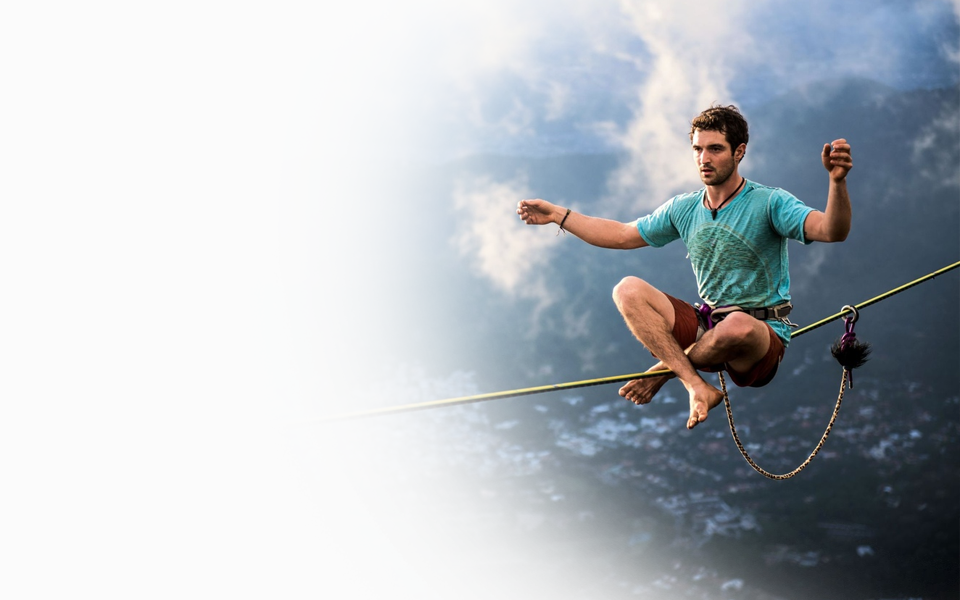 Innovatori
Le avventure
Cambiamenti frequenti nella vita 
Passione per tutto nuovo: nuovi progetti,
gadget ecc. 
Prediligono le attività di difficoltà media 
     con la probabilità di successo dal 30 al 50%
Responsabilità
Rischio calcolato
Riconoscimento dagli altri
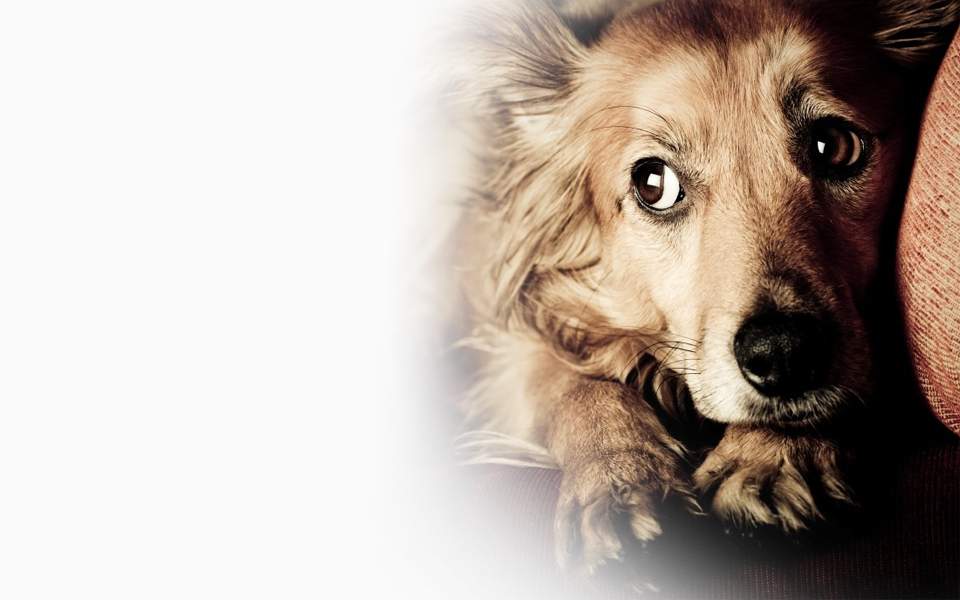 Tipiologie della motivazione
Motivazione dal raggiungimento della meta: 

Il meglio è il nemico del buono
Non sono le mete ma fantasie e sogni
Zone di comfort conservate
«Un film in testa»
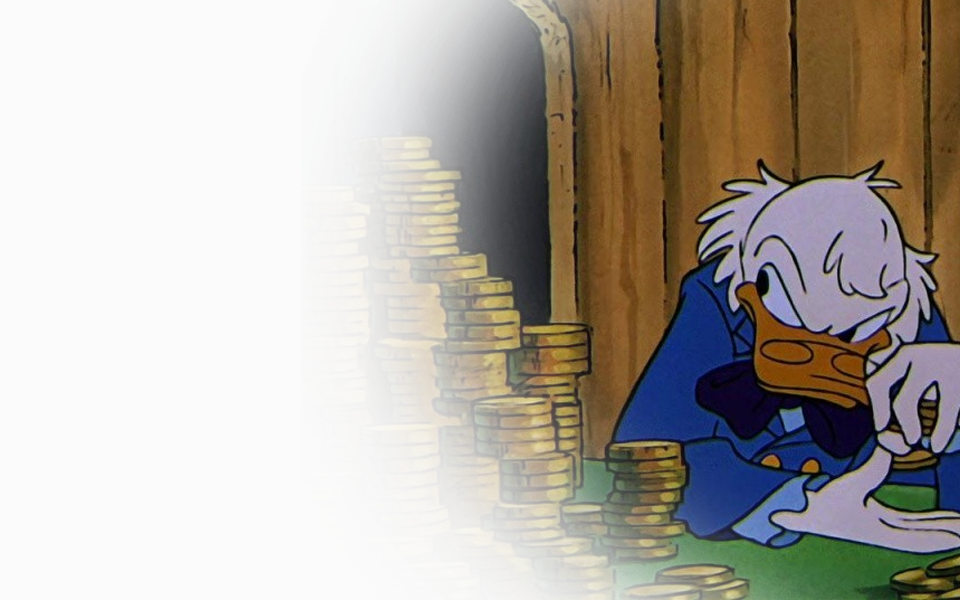 Conservatori
Non amano cambiamenti
Ama stagnarsi
Da tutta la sua energia per conservare 
quello che ha raggiunto con uno 
sforzo enorme
Evitano i conflitti, situazioni scomode
Scelgono le attività o più semplici 
oppure troppo difficili
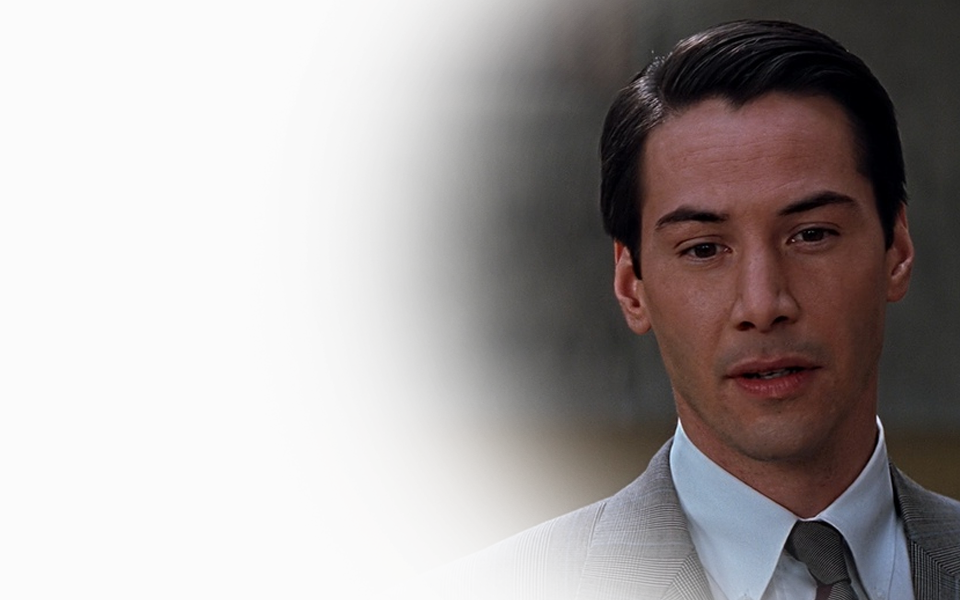 Фильм: «Адвокат Дьявола»
Motivazione al rischio
Ama rischiare
Perseveranza
Impulsività
Ansia
Fermo sulle sue attività da fare
Efficace
Cerca nuovi sensazioni
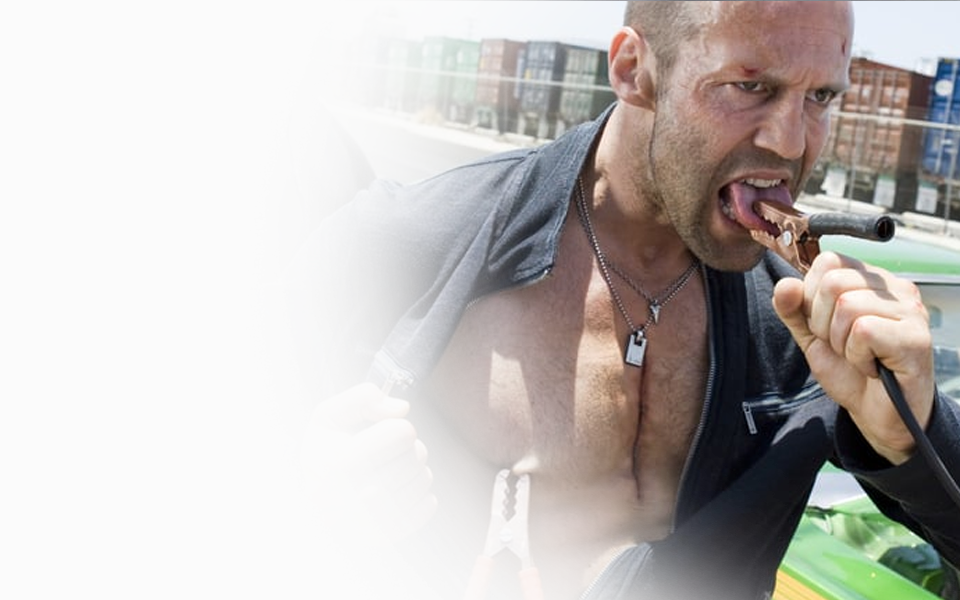 Фильм: «Адреналин»
Adrenalinomani
Necessita della presenza di adrenalina o
della situazione di stress
Non sopportano stress cronico
Se noi abbiamo sia la motivazione al raggiungimento della meta che la motivazione del blocco allora per avere il successo ci deve essere più
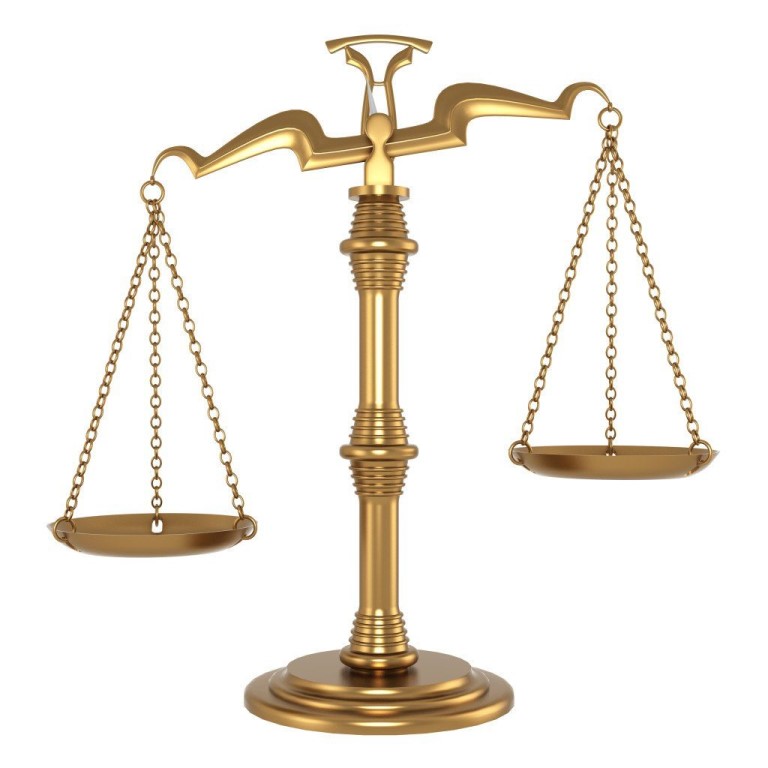 Iper motivazione
se abbiamo una iper motivazione
al raggiungimento molto forte non
funzionerà
motivazione del blocco
motivazione al 
raggiungimento
Se a questa situazione aggiungiamo l’adrenalina si accende la motivazione del successo
Se due frecce sono pari - serve l’adrenalina per sfondare
Se l’adrenalina è in eccesso - potrebbe accadere un blocco e invece di raggiungere la meta si crea situazione del rischio (per esempio dependenza dal giocco d’azzardo, droghe)
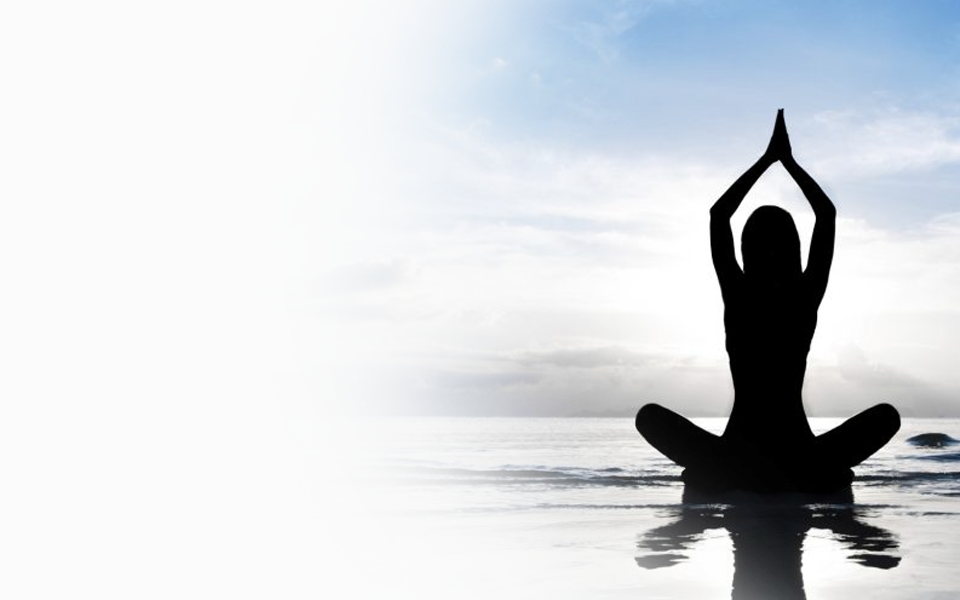 Come aumentare il livello di
efficienza?
Alzare la resistenza allo stress
Abbassare il livello di ansia perché abbassa il livello di
responsabilità
Come abbassare il livello di responsabilità?
condividere la responsabilità con gli altri
costruire una motivazione al raggiungimento della meta
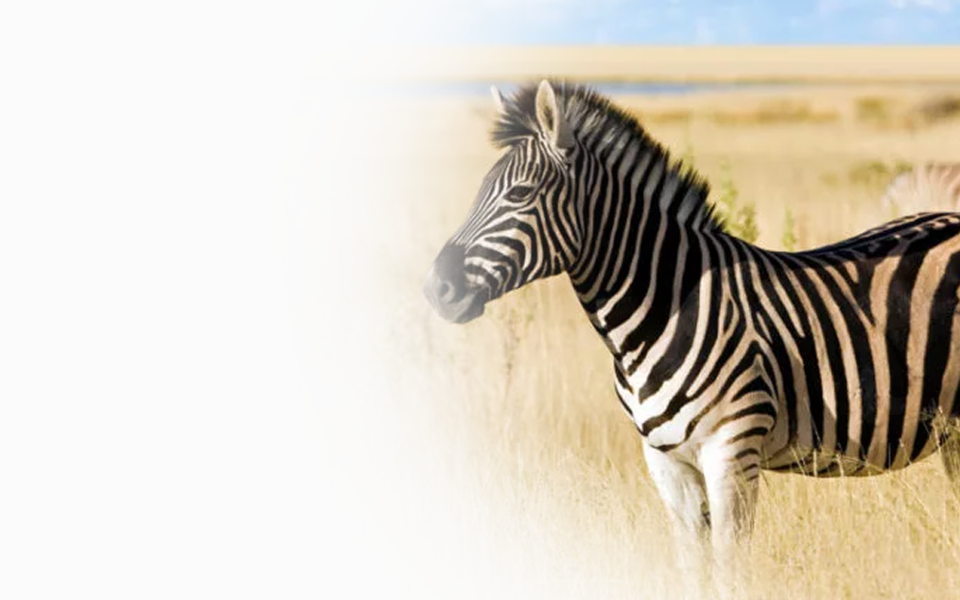 Lo stress. 
Cosa ci distingue dalla 
zebra?
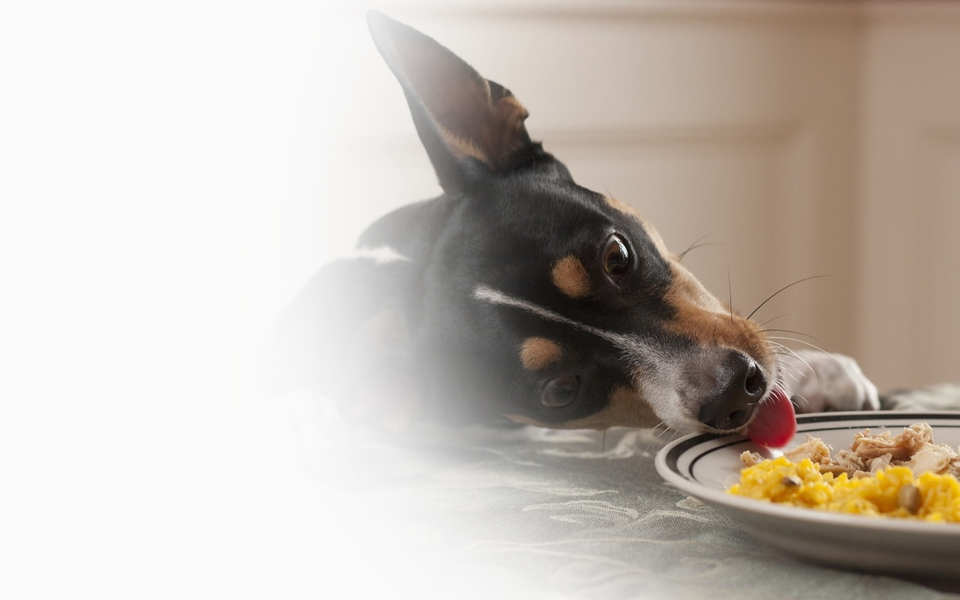 Gli ormoni, che influenzino lo stress
L’ormone Dofamina
Dove si trova: nel cervello

Come funziona: provoca una sensazione di piacere 

Cosa fare: sesso, amici, hobby, cibo preferito, animali domestici.
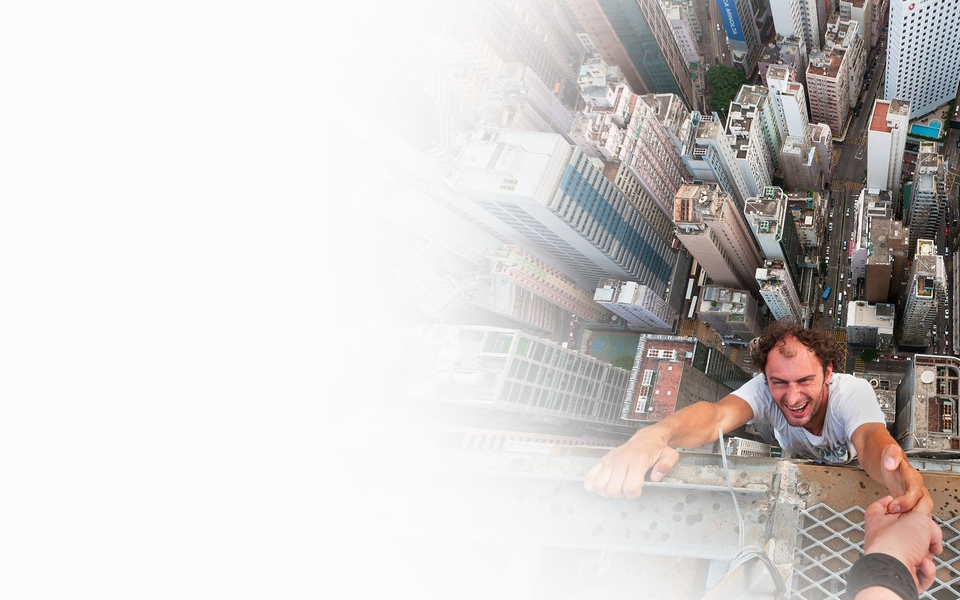 L’ormone Adrenalina
Dove si trova: nel cervello e ghiandole surrenali. 

Come funziona: estrae l’energia, è un ormone della lotta e del volo. 

Cosa fare: gli sport estremi, scandali e litigi, sesso e il passaggio dominante.
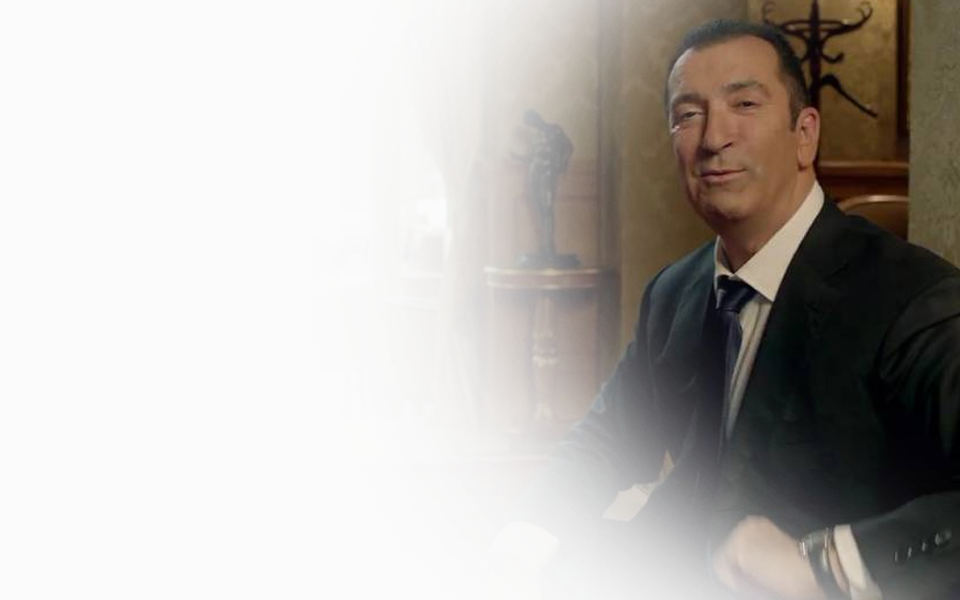 L’ormone Ossitocina
Dove si trova: nell'ipotalamo del cervello. 

Come funziona: rafforza l'amore, riduce la reazione allo stress, fa dimenticare il male.  

Cosa fare: abbracci, massaggio, sesso (solo preliminari), attività fisica.
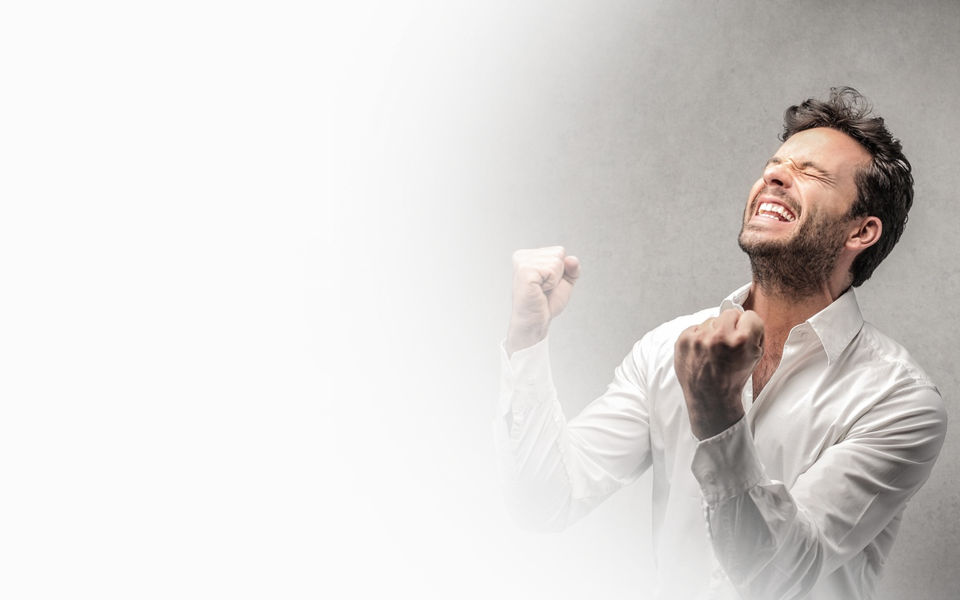 L’ormone Cortisolo
Dove si trova: ghiandole surrenali 

Come funziona: dà allegria al mattino e l'afflusso di forze al momento del pericolo 

Cosa fare: meno caffeina, più risate
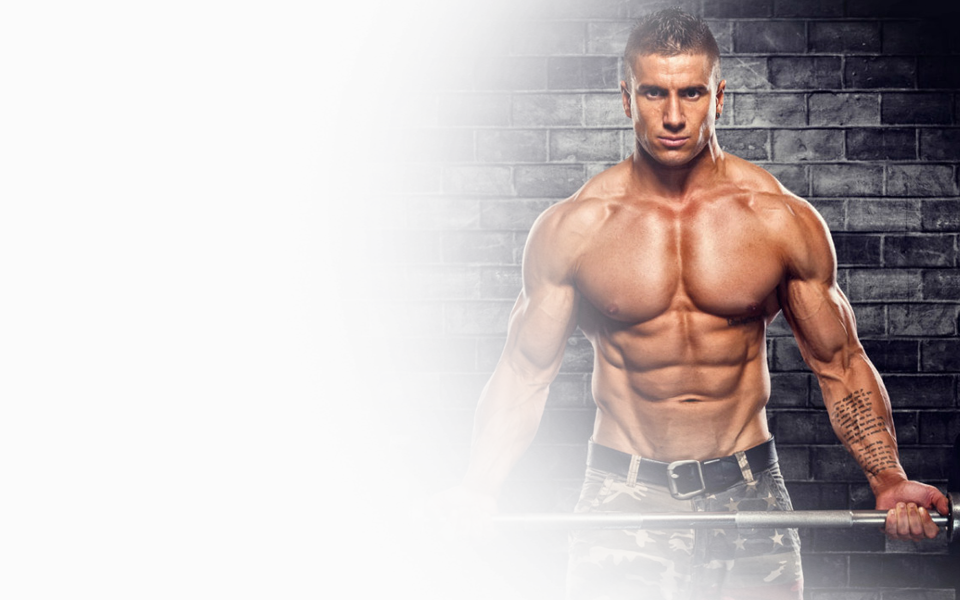 L’ormone Testosterone
Dove si trova: ovaie e ghiandole surrenali

Come funziona: costruisce i muscoli
e migliora la vita sessuale

Cosa fare: attività sportiva giornaliera
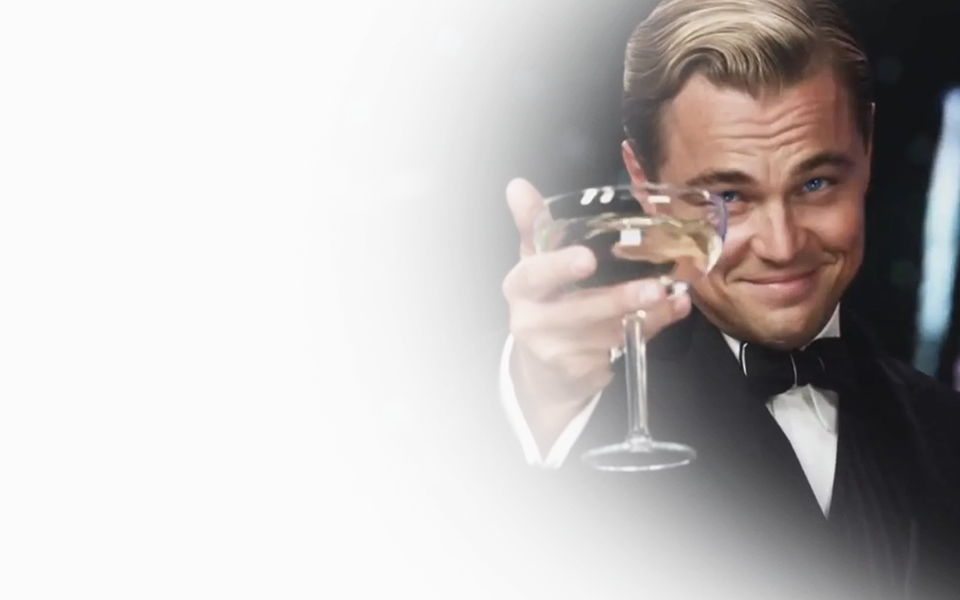 L’ormone Serotonina
Dove si trova: cervello e intestino

Come funziona: senso di gioia e rispetto verso se stessi 

Cosa fare: lo scambio con gli altri
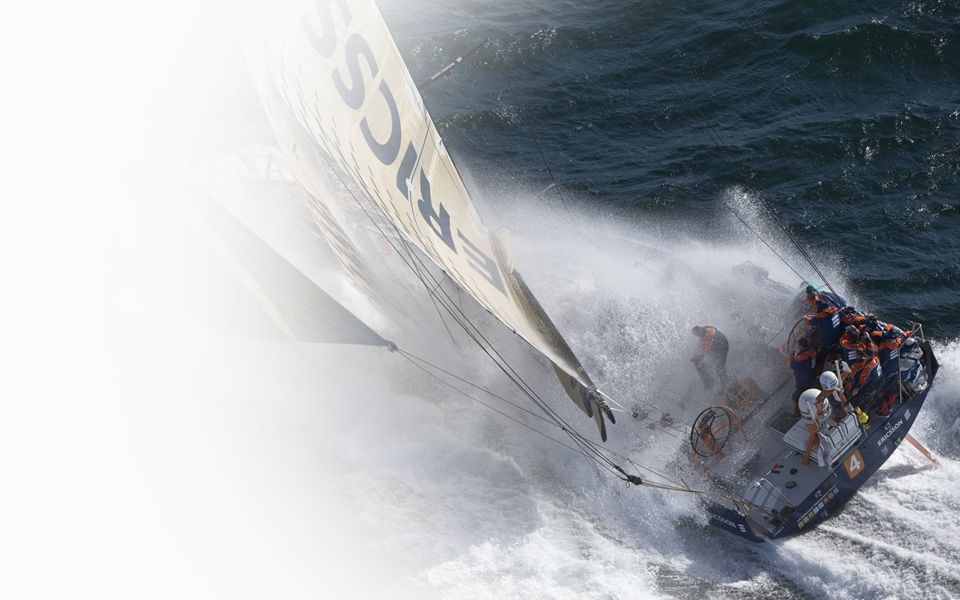 Drogati dallo stress - chi sono?
Sono le persone che cercano il rischio,  
attratti proprio dalla possibilità di vivere lo stress e
non dalla meta
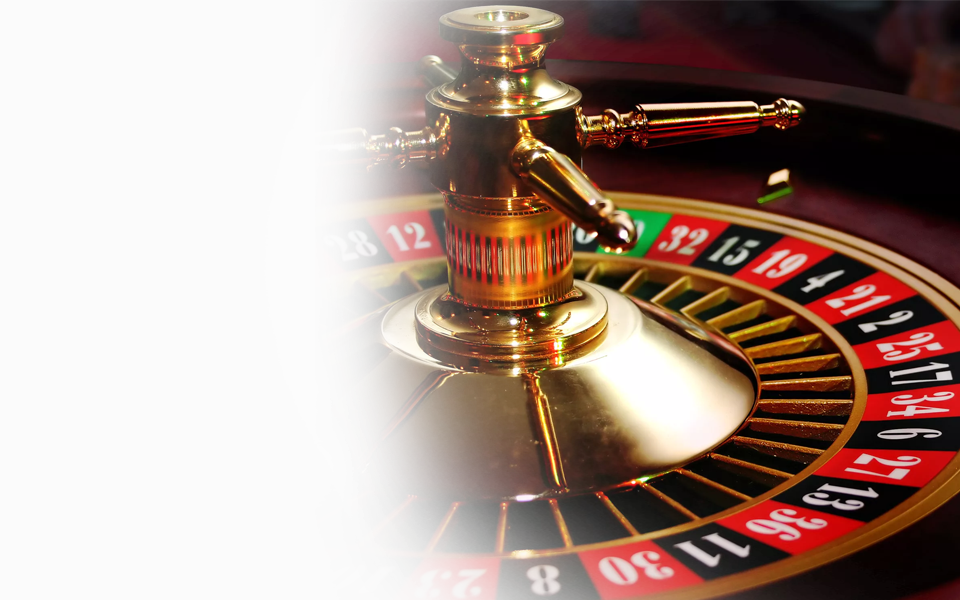 Incertezza. Chi agisce come?
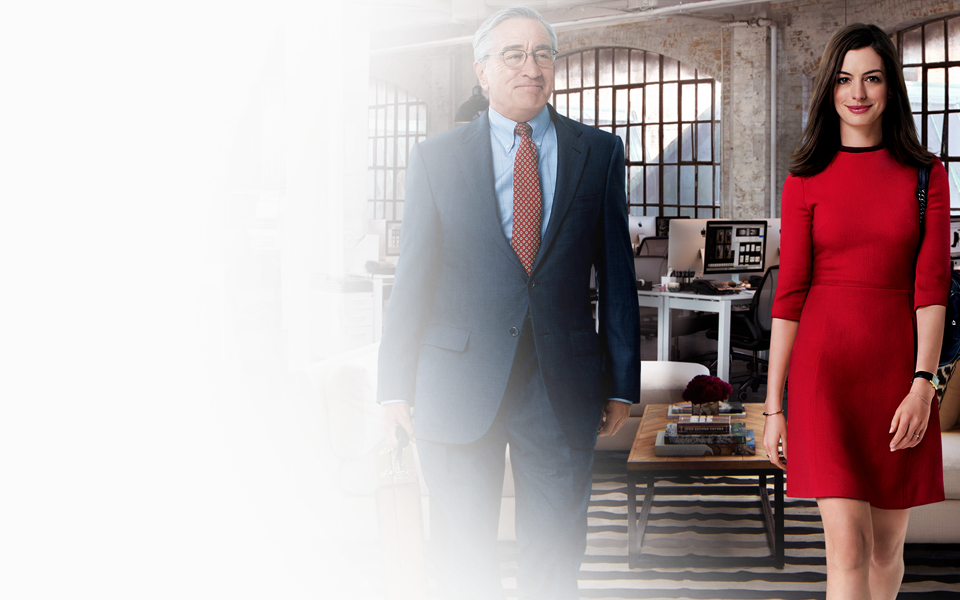 L’età e motivazione del raggiungimento 
della meta
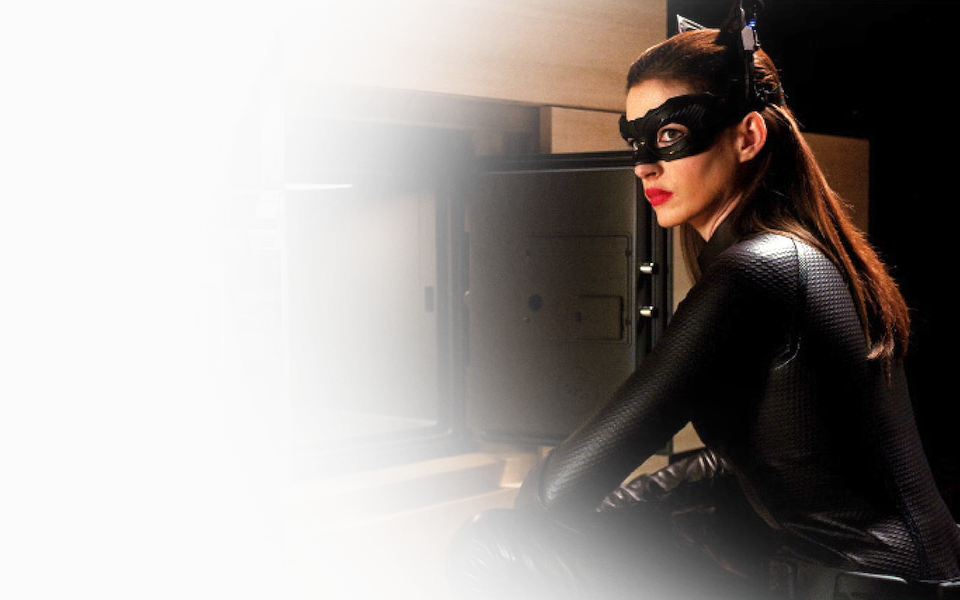 Le donne sono più predisposte al rischio degli uomini anche se è contraddice  alla loro natura
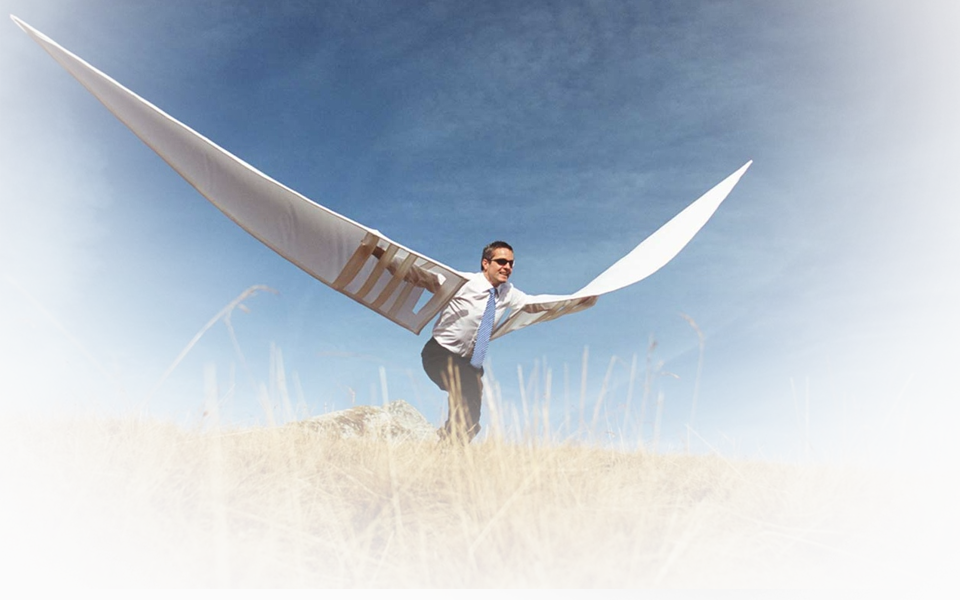 Di cosa abbiamo bisogno per raggiungere un risultato massimale?
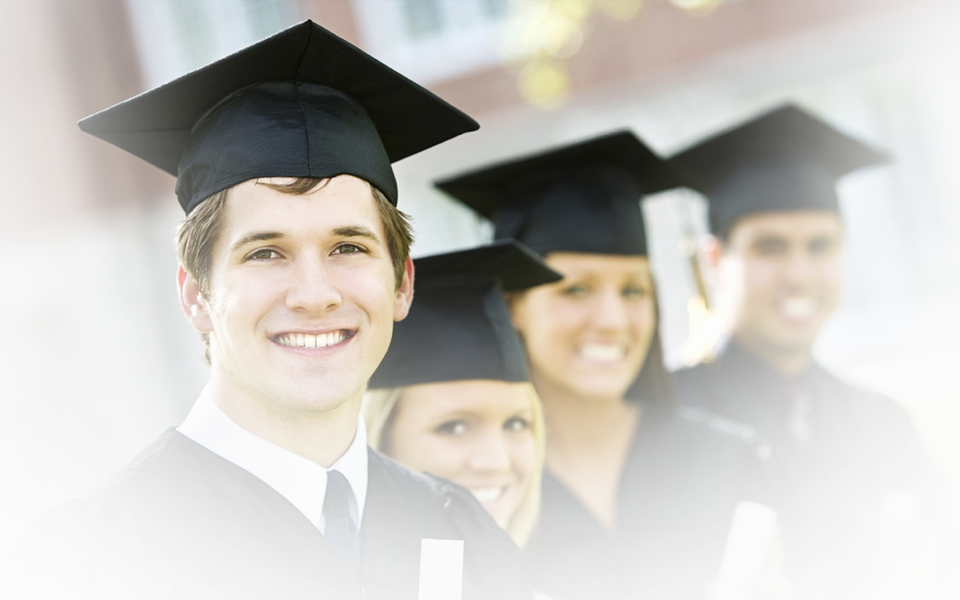 Livello di istruzione
Tipi di fattori di stress professionali
• Stress di sottomissione
• Stress dalla discrepanza del ritmo di comunicazione  
• Stress professionale al raggiungimento della meta 
• Paura/stress, associato ad un eventuale errore nello svolgimento del compito
• Stress professionale dalla competizione 
• Stress professionale del successo 
• Soldi e stress professionale
Quali stati emotivi aumentano lo stress?
Innovatori
Conservatori
• paura della «routine» 
• paura della vita senza cambiamenti
• paura della concorrenza 
• paura di perdere il rispetto
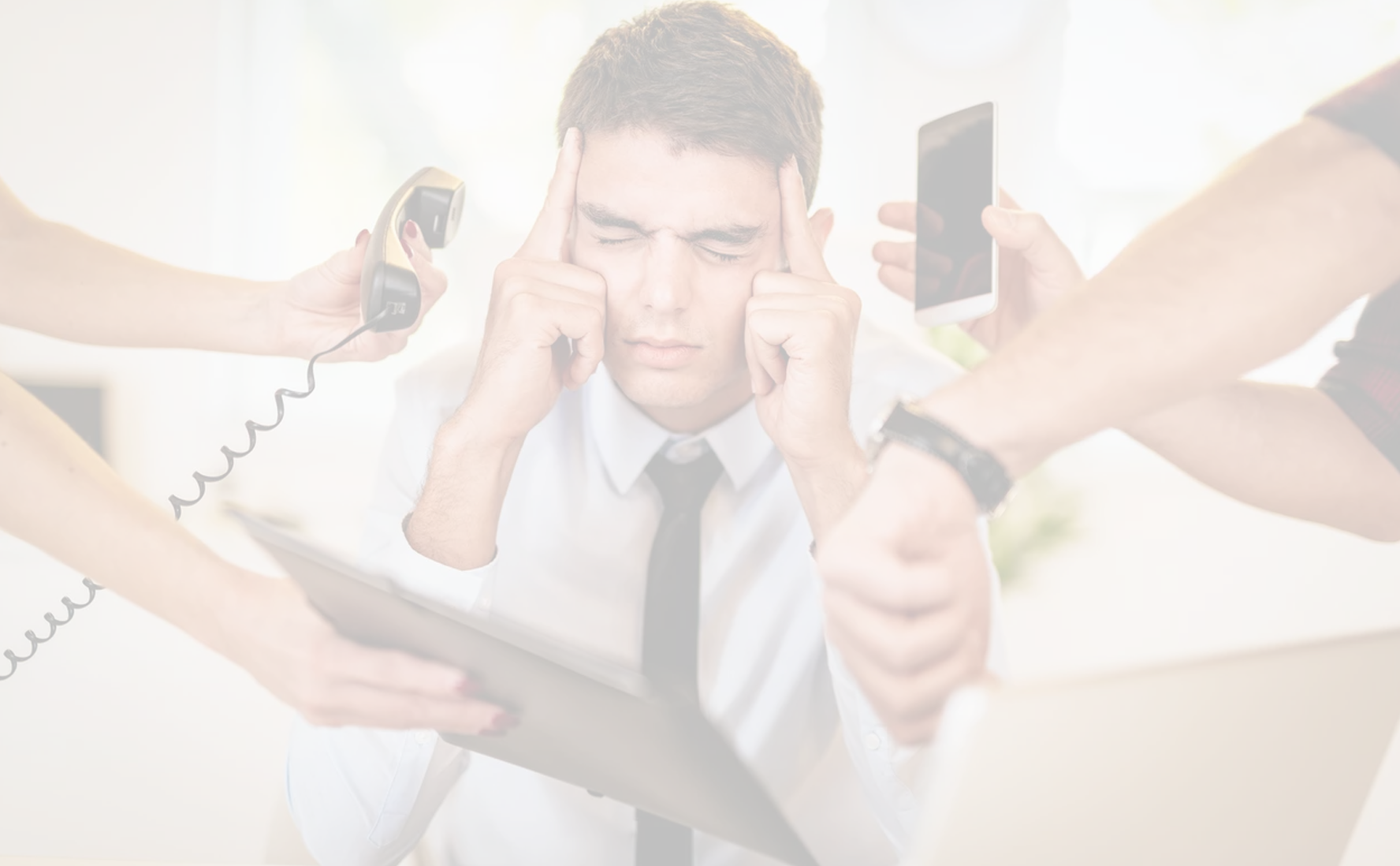 Come riconoscere
che sei sotto stress?
Stress a breve termine
I suoi segni sono abbastanza ovvi:
•  pupille dilatate
•  aumento del battito cardiaco e respirazione
• palmi sudati
•  pulsazioni nei templi
Come riconoscere?
Lo stress cronico
Come riconoscere?
È impossibile distinguere tali ovvie manifestazioni fisiologiche come sotto stress a breve termine.
Ma ci sono diversi gruppi di segni di questa condizione.
1. Fisiologiche:
apatia
fiacchezza
mal di testa
raffreddori frequenti
2. Emotivi:
depressione
impulsività
sbalzi d’umore
ansia e tensione
3. Comportamentali:
indifferenza all’aspetto esteriore
difficoltà nel rapportarsi
nuove cattive abitudini  
    oppure peggioramento delle vecchie
distrazione
irresponsabilità
eccessi nel alimentazione
assenza di gioia di vivere
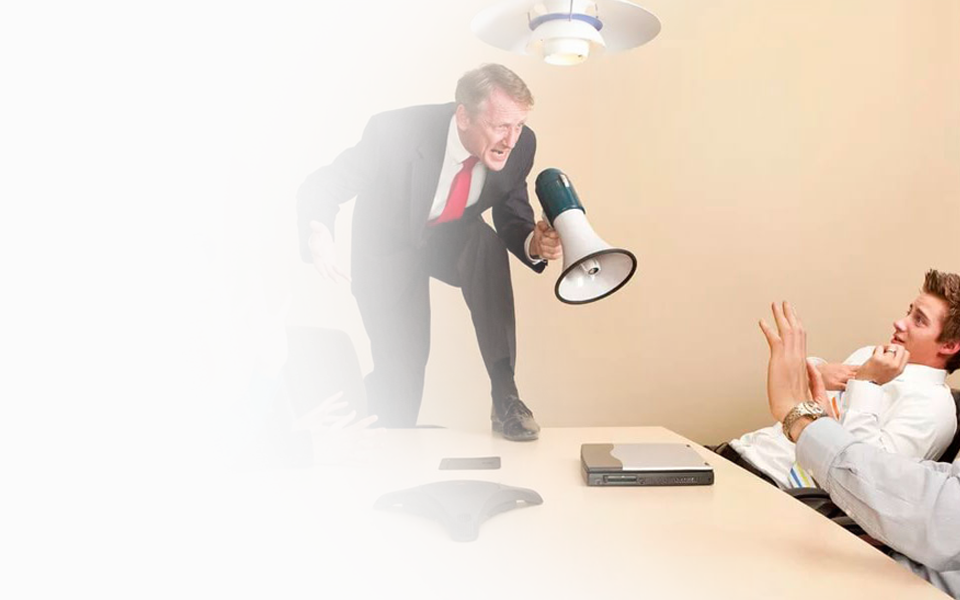 Motivazione in fase dello stress
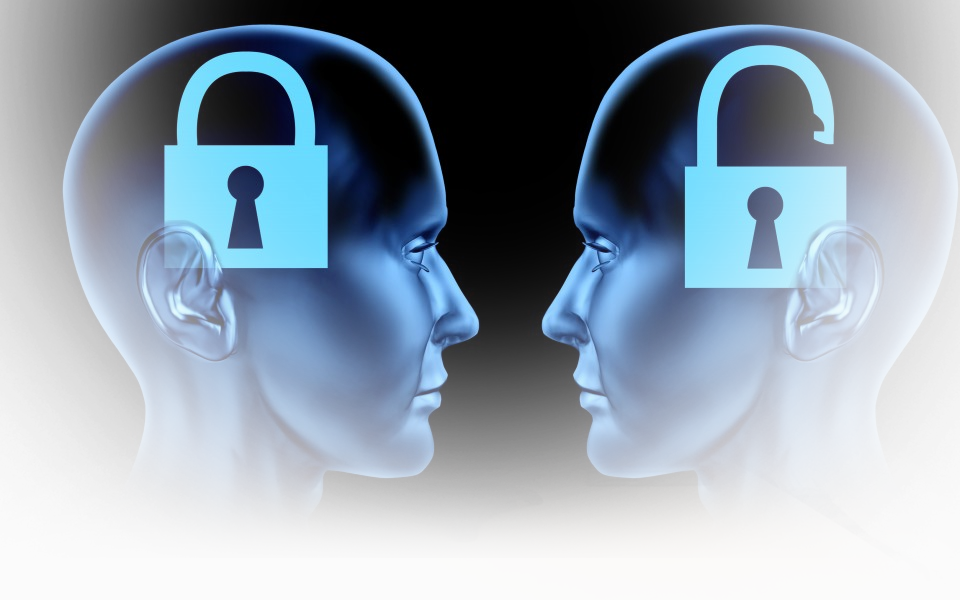 Uscire dal blocco
Distribuire le forze
Pianificare 
Fissazione permanente sull'obiettivo futuro
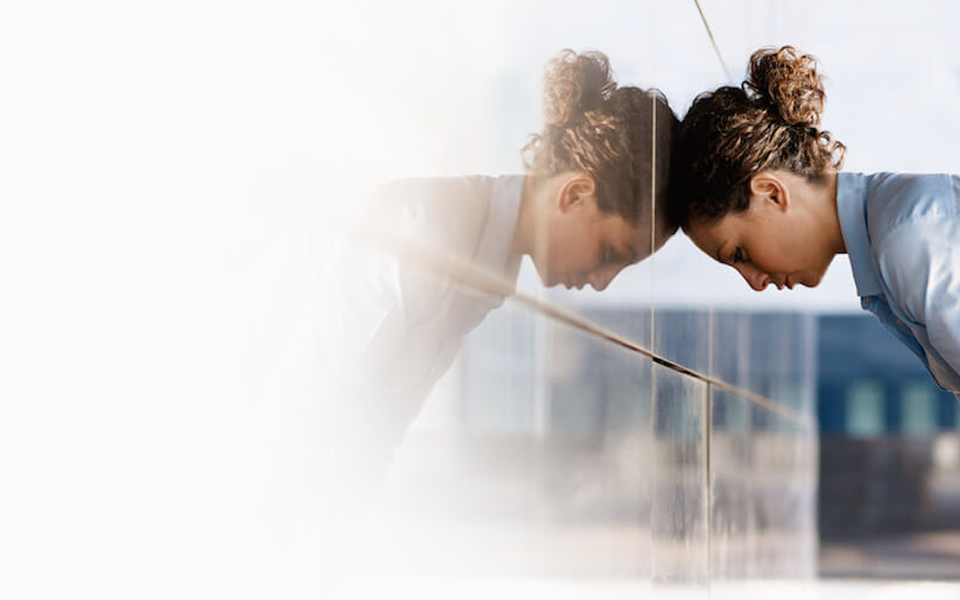 Cosa ci ruba l’energia?
Vecchi traumi 
Impostazioni mentali sbagliate
Restrizioni genitoriali
Stress cronico
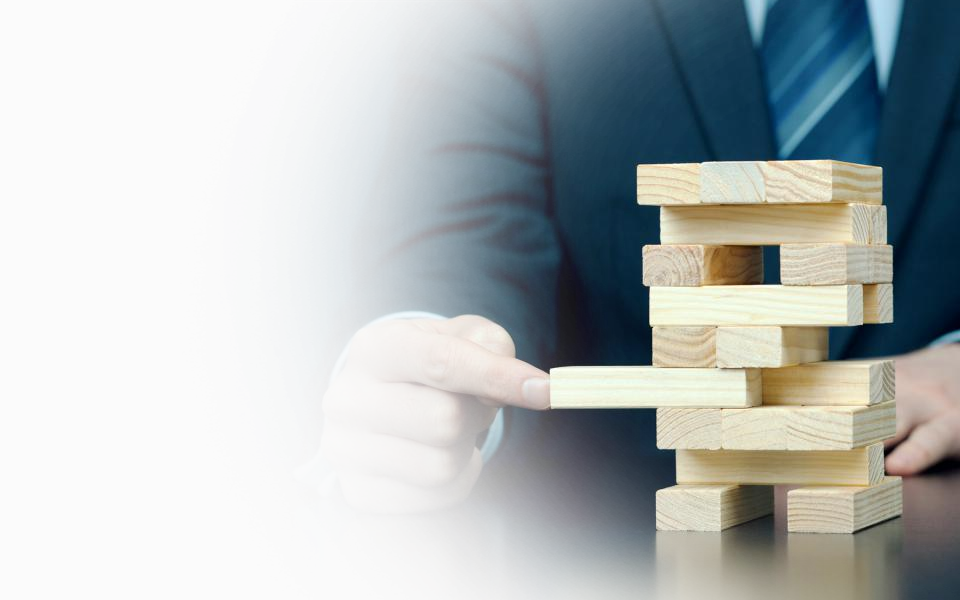 I fattori del rischio
Livello di importanza 
(situazioni /oggetto / persona)
Livello di responsabilità
Impatto o influenza costante
dell’ambiente
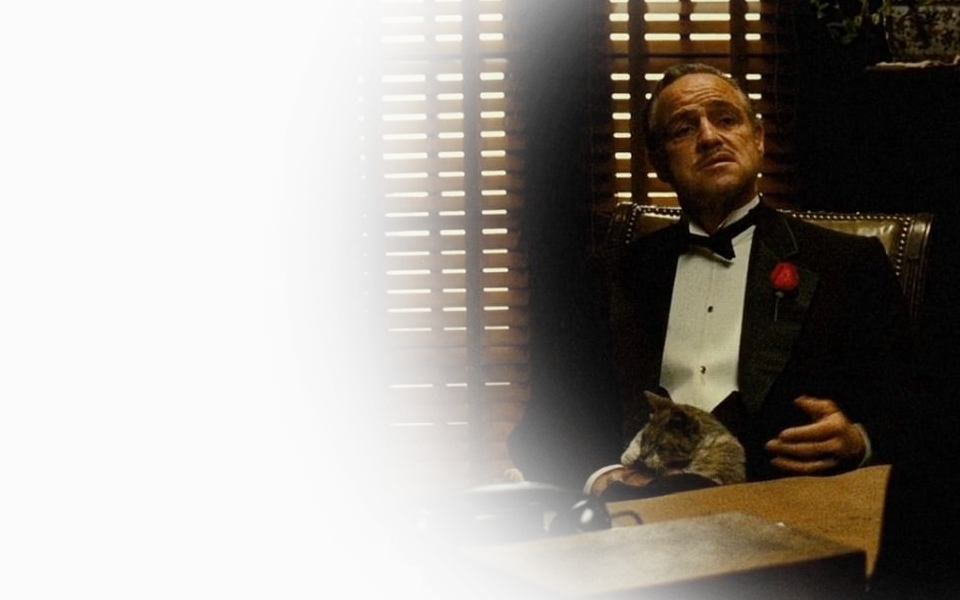 Le nostre idee sulla 
motivazione del successo
Don Corleone come 
esempio di un top-manager. 

• Capacità di controllare le emozioni esternamente
• Possesso di una quantità infinita delle
risorse
• Alta autorità tra gli altri
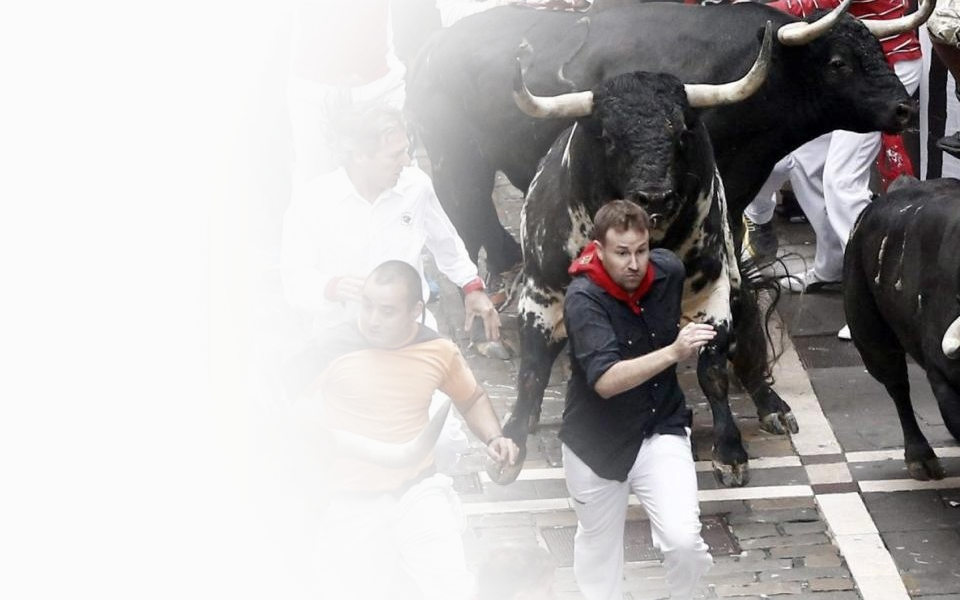 Quando siamopiù efficaci?
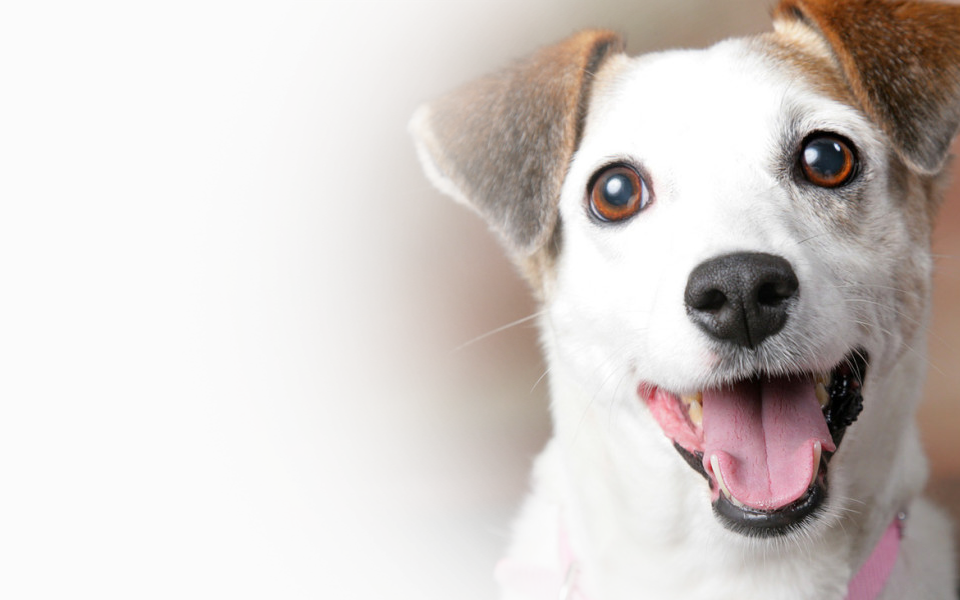 Felicità - un consigliere
pericoloso!
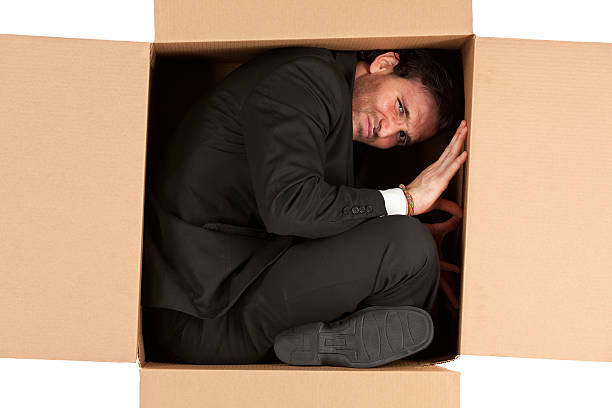 Influenza dello stress sul progresso verso la meta
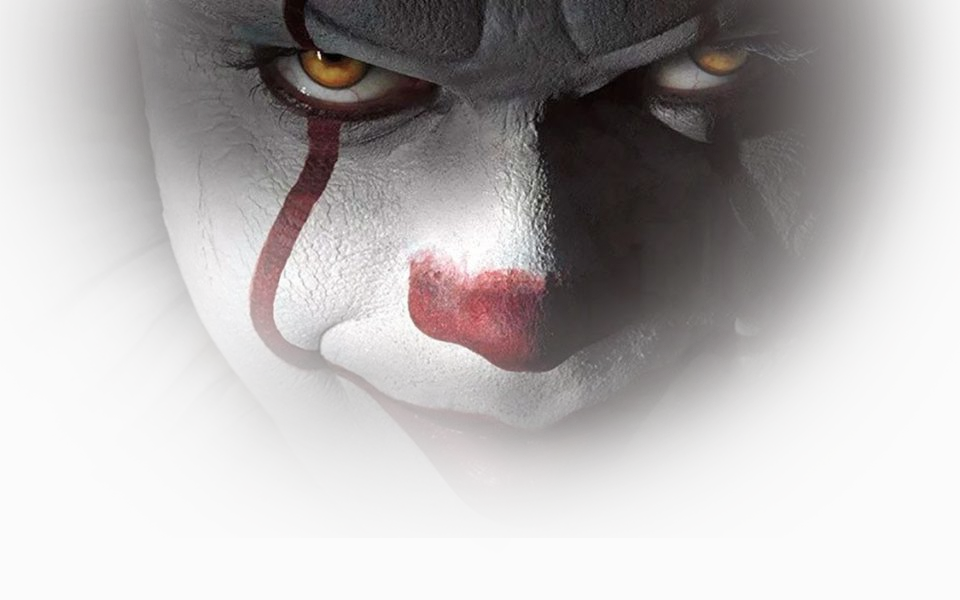 Guardare le tue paure negli occhi - riduce lo stress
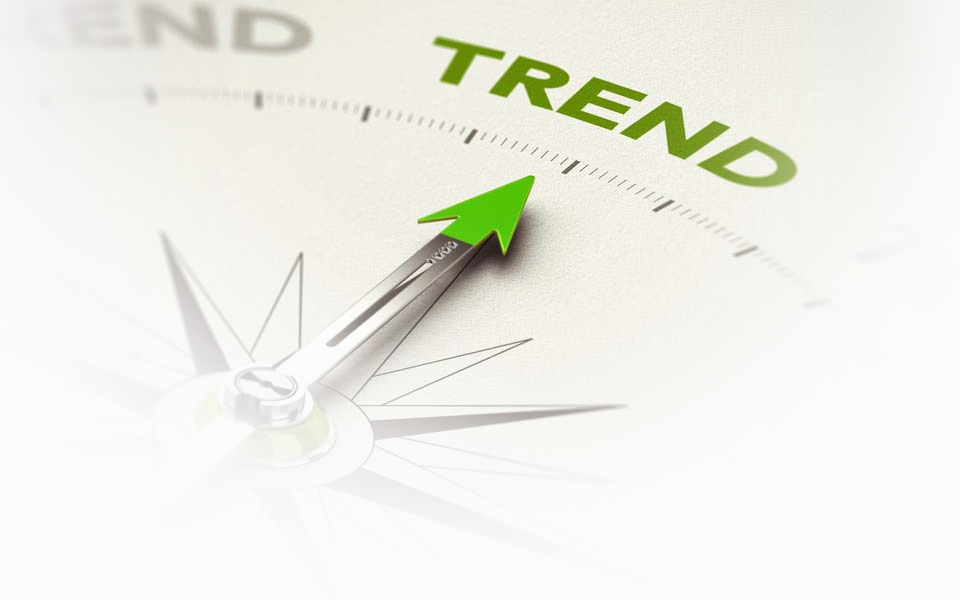 Tendenze di oggi
Intelligenza emotiva
Energia vitale
Resilienza
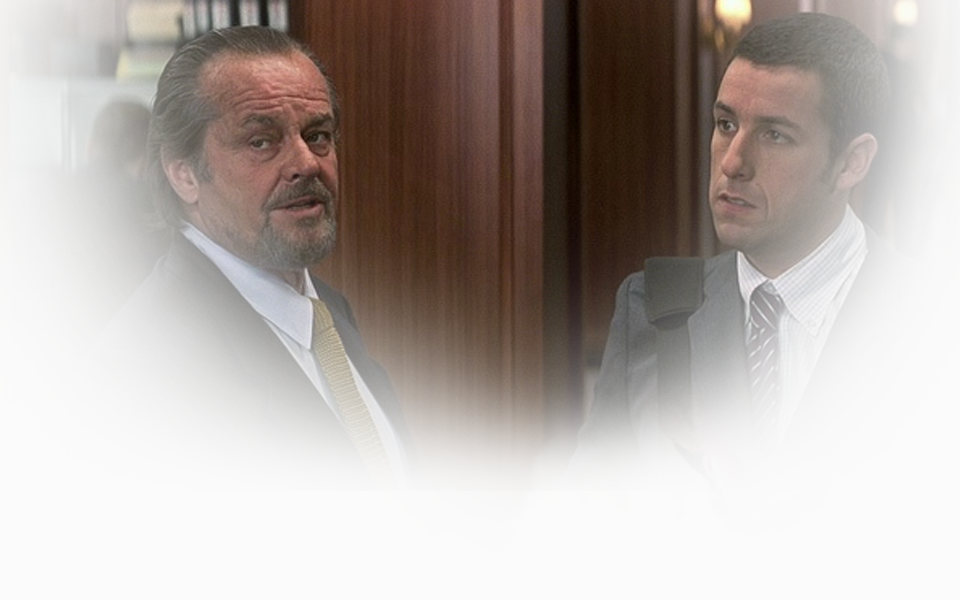 I consigli dei fisiologi
Spostare l'aggressività
Supporto sociale
L'impressione che la vita stia migliorando
Prevedibilità
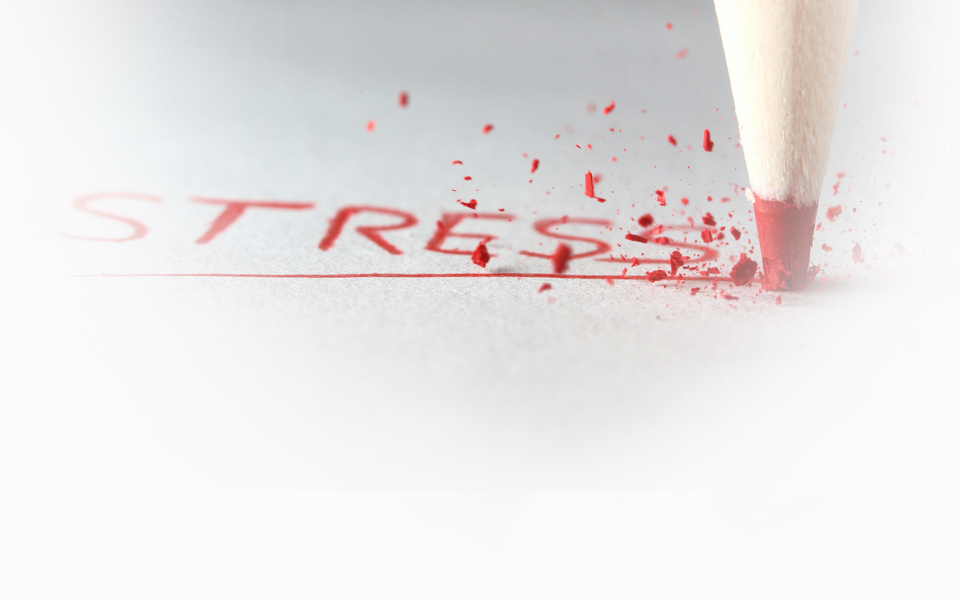 Miti dello stressStoria dei successi e fallimenti
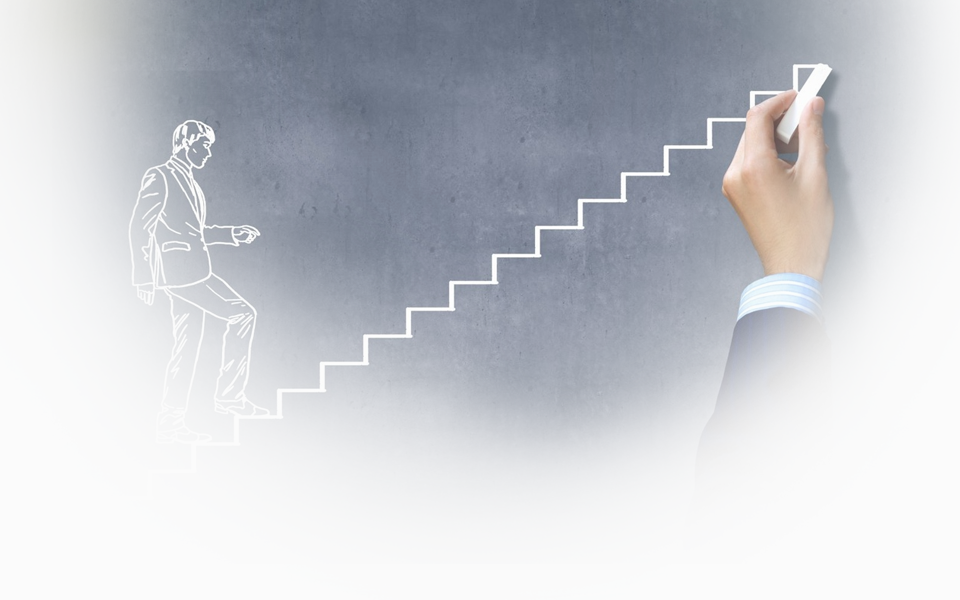 Miti sulla motivazione 
Mito 1: Sinonimo di motivazione - sviluppo
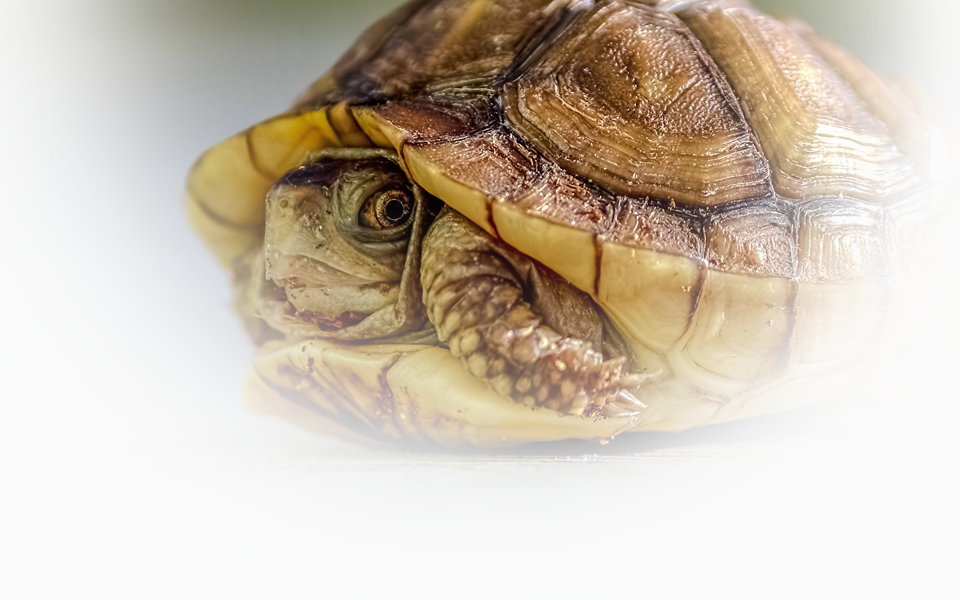 Mito 2: Motivazione nella zona di comfort
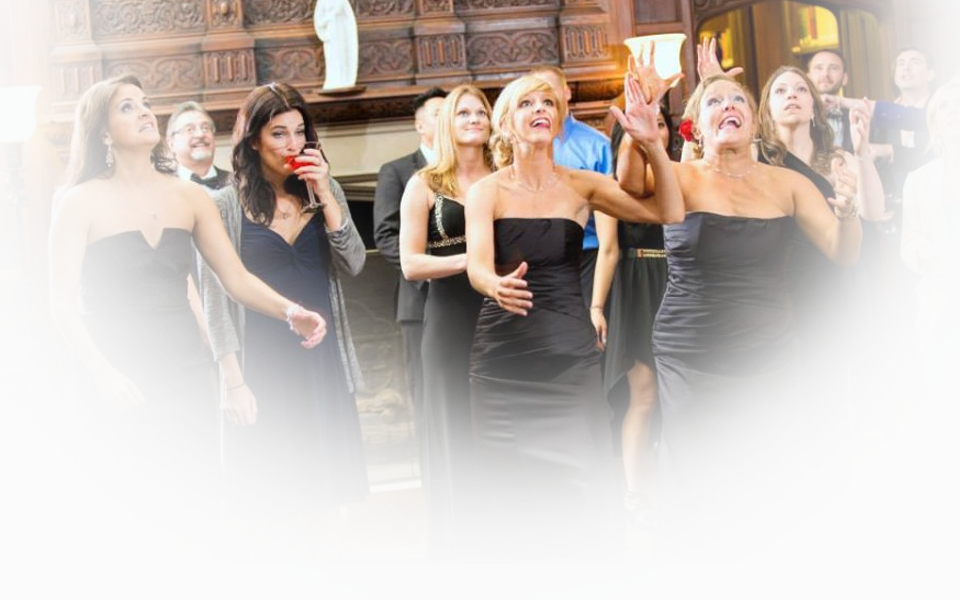 Mito 3: Difficile identificare le priorità
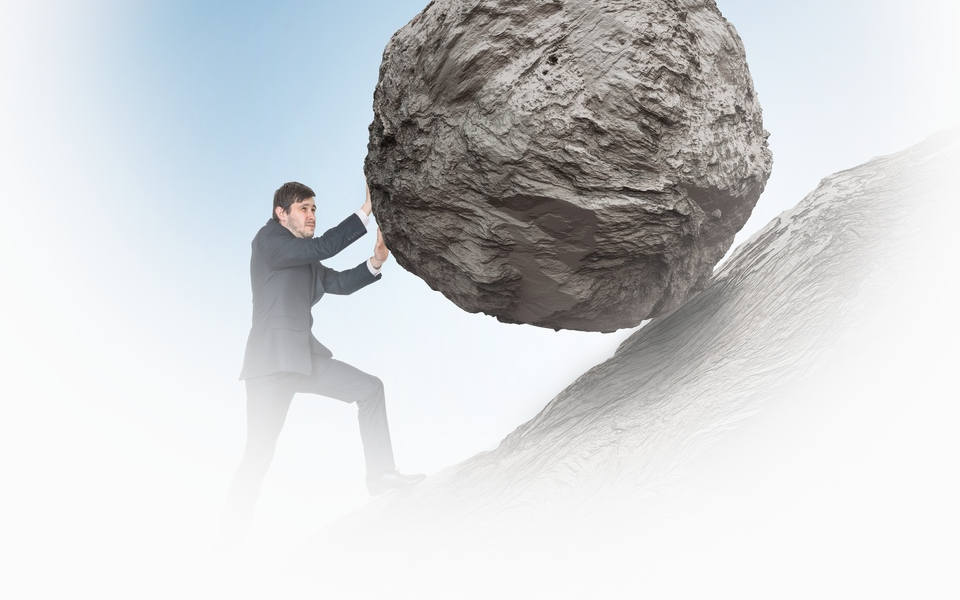 Mito 4: Bisogna cominciare dalle cose più difficili
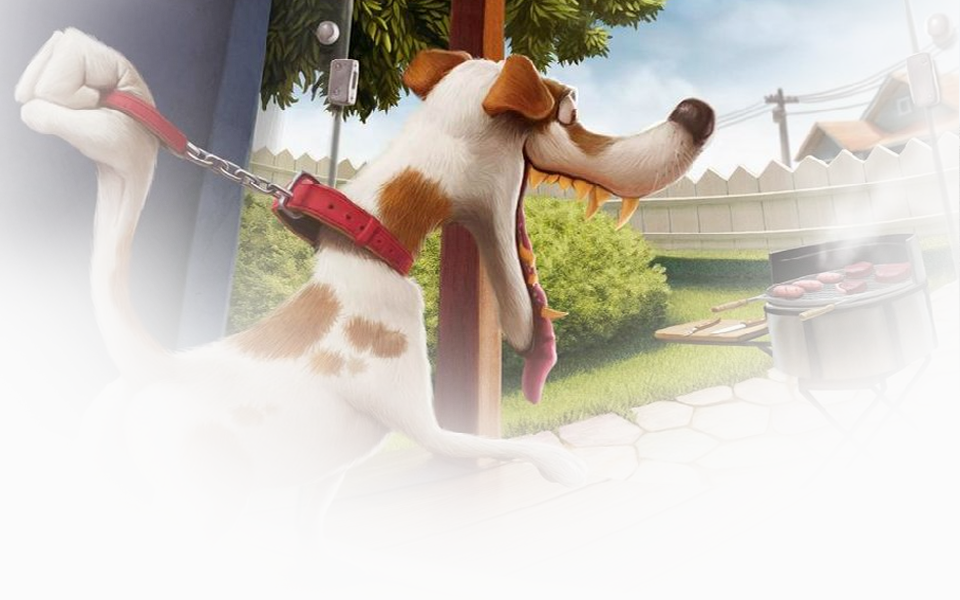 Mito 5: Forza di volontà porta al apice del successo
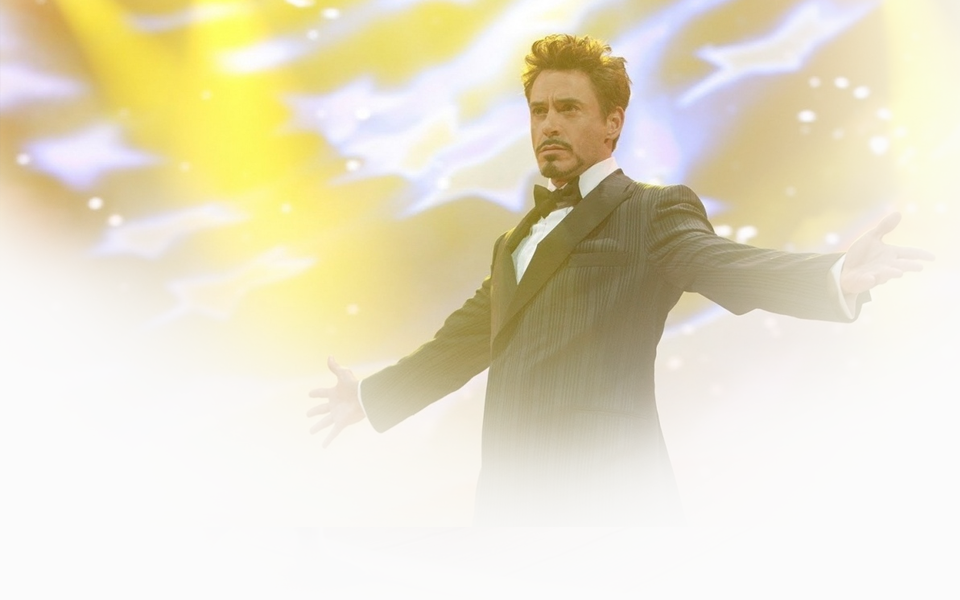 Chi sarà il vincitore domani?
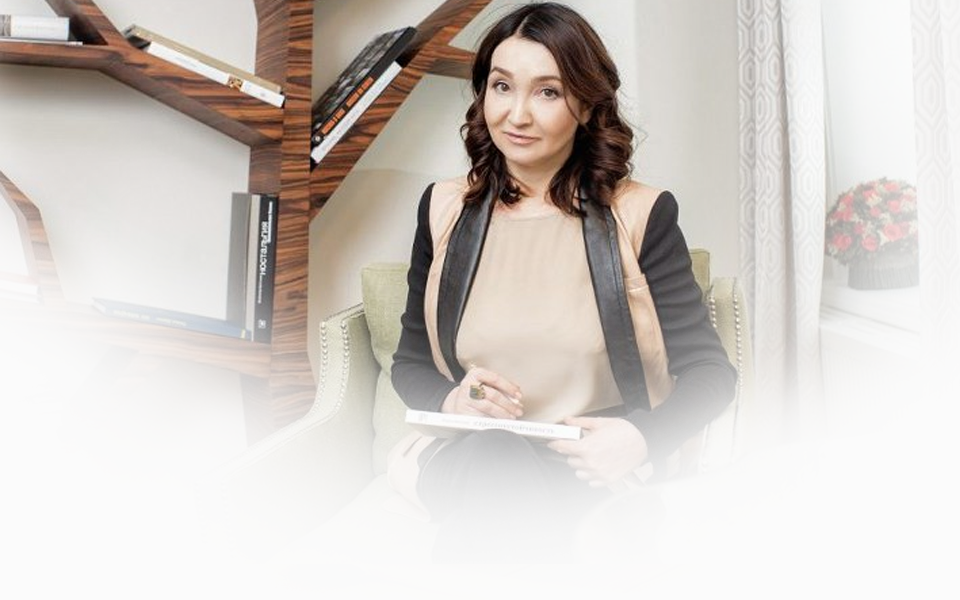 Grazie per la vostra attenzione!